MARKET FRICTIONS AS BUILDING BLOCKS OF ANORGANIZATIONAL ECONOMICS APPROACH TOSTRATEGIC MANAGEMENT
Joseph T. Mahoney and Lihong Qian
Strategic Management Journal (2013)

Slides by Joseph Mahoney, edited by Youngsir Rha
Jan 23 2014
Question and Goals in the Strategic Management Field
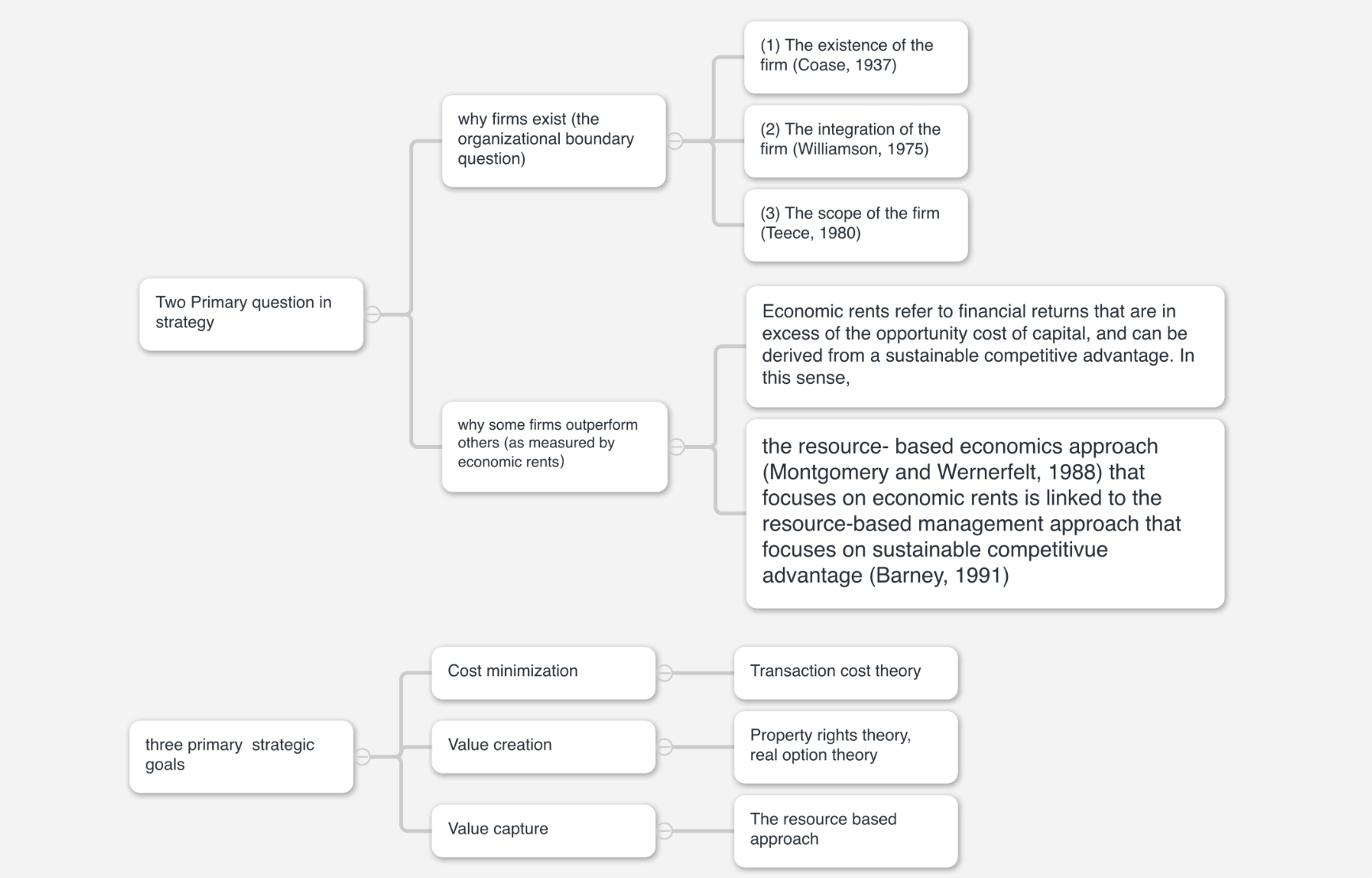 *These theories focus on each strategic goals (specialized language). Synthesis needed.
Motivation
Theoretical: 
Each theory has its focal questions and language; attends to different goals.
Efforts have been made to join different theories but does not fully reveal the fundamental commonalities among all these theories.
Managerial
Managerial practice must consider simultaneously the goals of cost minimization, value creation, and value capture of a specific strategic choice.
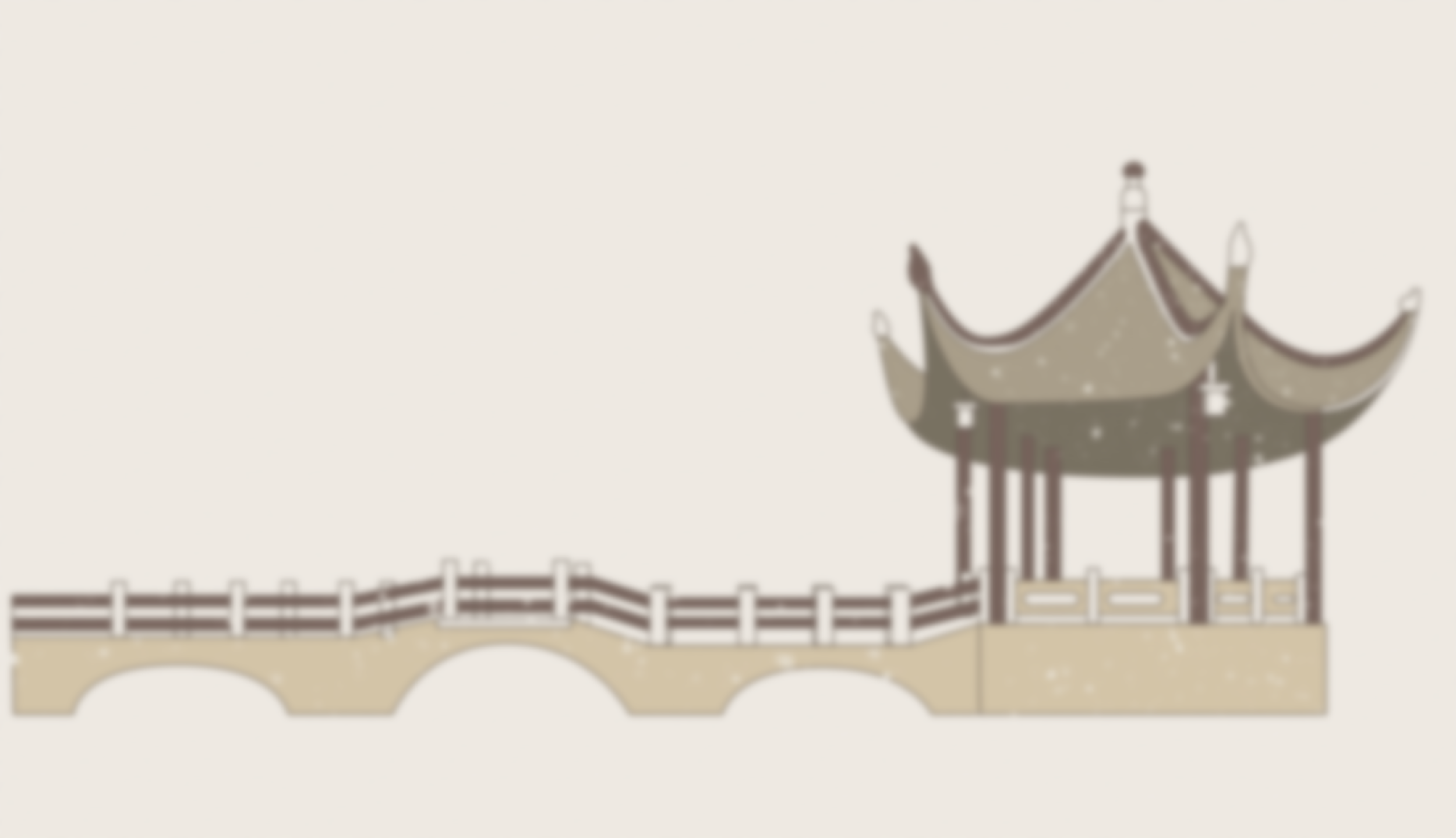 Research Questions
What are the fundamental commonalities among these organizational economics theories? (market frictions- a unit of analysis)
How to develop the market-friction logic?  (By taking stock)
How explanations and predictions of strategic phenomena can be achieved by using this framework?  (By looking ahead）
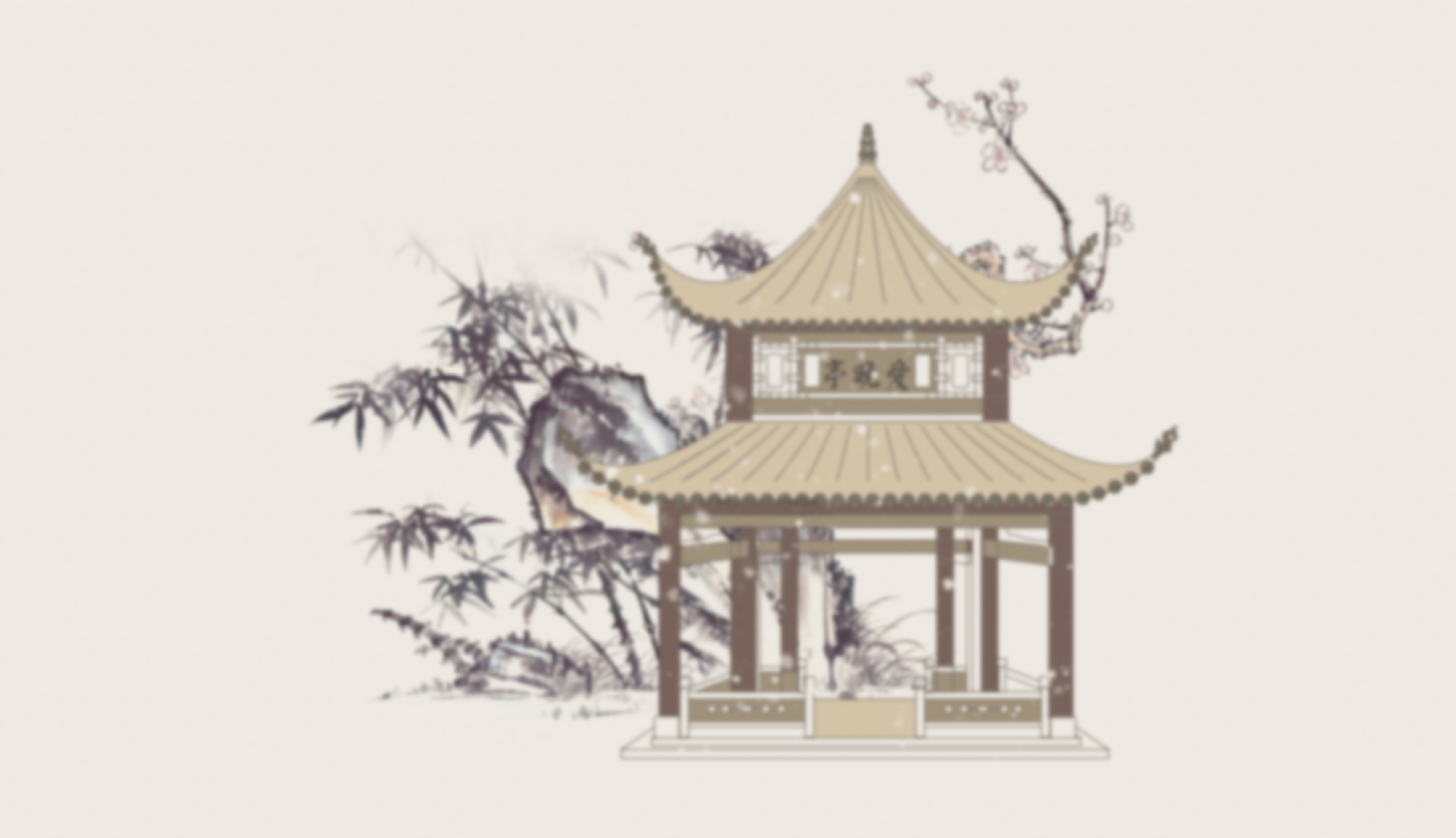 Taking Stock
Economics:
Efficient allocation of resource
A competitive equilibrium
Zero economic rents
*economic rent:  the income earned above what is required to keep a resource in its current use. In economics, this is not efficient allocation of resources.
Perfect information complete markets
However, in the Strategy field: the business world is fraught with market frictions, leading to various economic consequences (market imperfection, market inefficiency, and market failure). → relaxation of the assumptions in economics to account for these market frictions.
Asymmetric and imperfect information (Holmstrom, 1979; Phlips, 1988) 
Uncertainty coupled with opportunism (Akerlof, 1970; Arrow, 1974) 
Sunk costs and asset specificity (Baumol, Panzar, and Willig, 1982; Nickerson and Silverman, 2003) economies of scale and indivisibilities (Chandler, 1990; Scarf, 1994) 
Demand synergies and supply-side economies of scope (Penrose, 1959; Teece, 1980) 
Externalities with positive transaction costs (Coase, 1960; Greenwald and Stiglitz, 1986) 
Poorly or undefined property rights (Barzel, 1982; Demsetz, 1967)
How each theoretical lens utilizes a combination of market frictions to address strategic goals
[Speaker Notes: Those attributes can be derived from market frictions of intrafirm externalities, intrafirm spillovers, and asymmetric information]
The common language
*Table 2 on pg 1027 shows how different economics theories have been addressing market frictions from different angles.
A synthesis of market-frictions logic
Underpinning the three strategic goals are various market frictions
Each organizational economics theory is derived from a particular subset of the full menu of market frictions
Although distinct theories emphasize different combinations of market frictions, these combinations are also overlapping as some key market frictions are commonly emphasized, such as asymmetric information.
These theories may share very similar concepts but with different names. For example: “high asset specificity” in transaction costs theory might be expressed as “low abandonment option” in real options theory.
An integrative approach
Looking Ahead
Extending Beyond the Two Primary Questions:  A Generalized Market-friction Approach
Why do firms exist?
Boundary decision is typically considered through a cost minimization lens (Williamson,1985), but it can be further examined through a value creation and value capture lens (Dyer,1997; Zajac and Olsen,1993) via learning, dynamic capabilities, and knowledge spill-in from exchange partners (Hoetker,2005; Leiblein and Miller,2003).

Why do some firms outperform others?
The economic rents question can be improved when market frictions related to organizational boundary choice are considered.
How to use market frictions to generate new research questions?
Starting with the research gap identified within the existing literature
Starting with the strategic phenomena of interest (market frictions can be applied to a wide range of strategic phenomena)
Conclusions
This article takes stock of this research literature to identify an evolving paradigmatic approach, illustrates the rich connections among these theories via market frictions and shows the usefulness of combining market frictions from various theories in novel ways.

It is useful to view market frictions as the fundamental building blocks of strategic management, and the analysis of new combinations of market frictions may provide new strategic insights.
Thoughts
In the discussion of property right allocation, this article suggests that when members of a corporation, including managers, employees, and other key stakeholders, make substantial firm-specific investments, they need to get a certain degree of property rights. However, it is an abstract argument that calls for a systematic framework. For example, questions can be asked like “based on what operational standards should the abstract entity “firm” allocate its property rights to increase stakeholder value?” Maybe strategic management scholars can benefit by developing stakeholder theory to better address the two key questions.